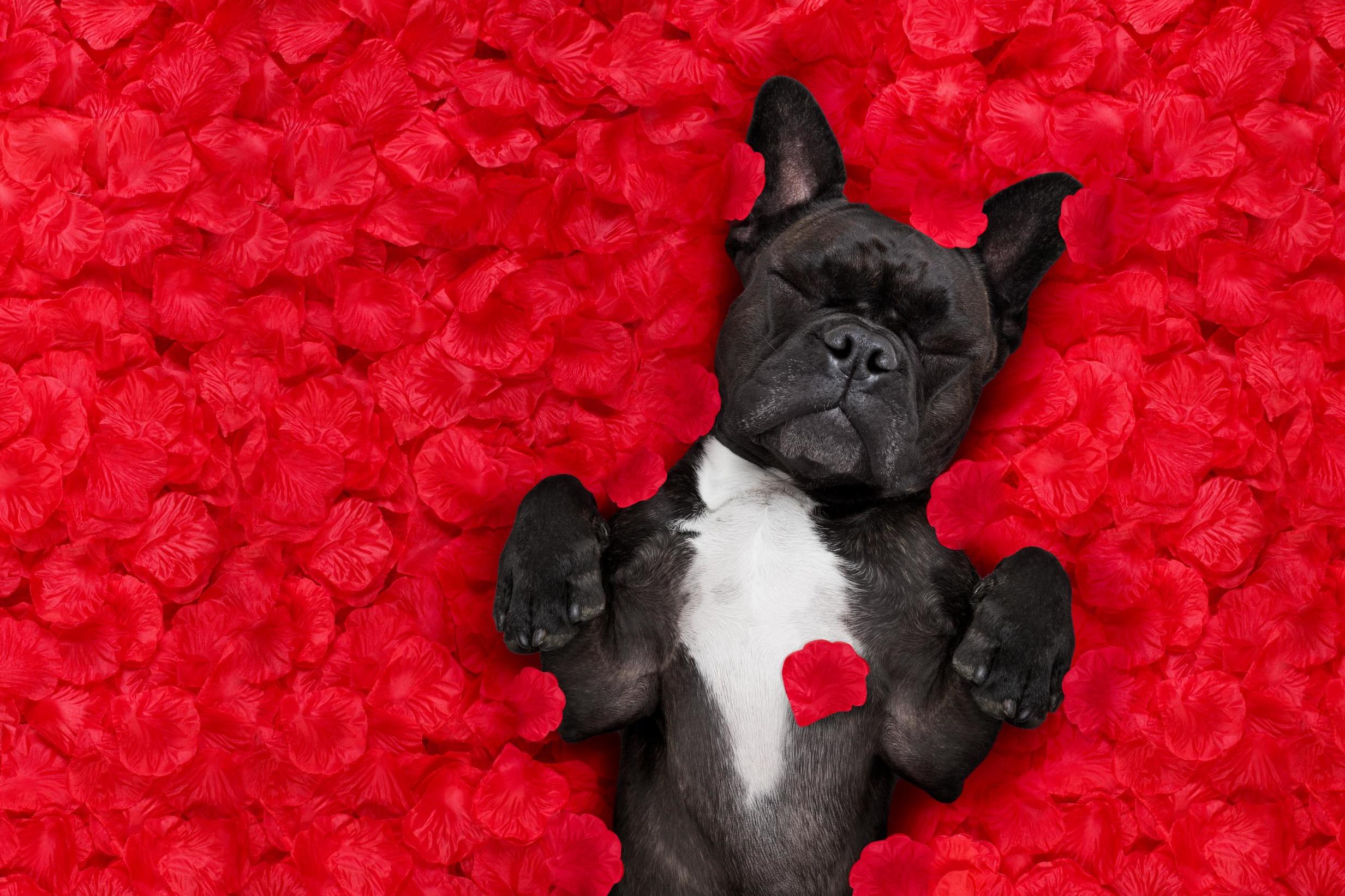 What’s Happening Next Week
10 – 16 February 2020
Compiled by René Kleynhans
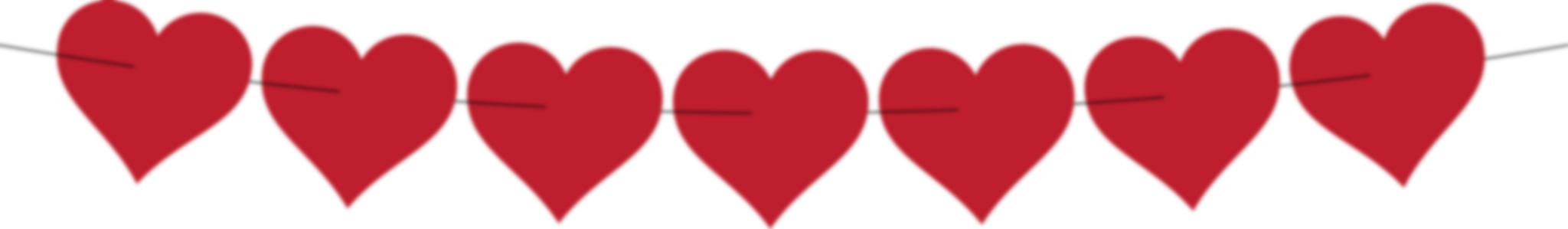 Social Activities
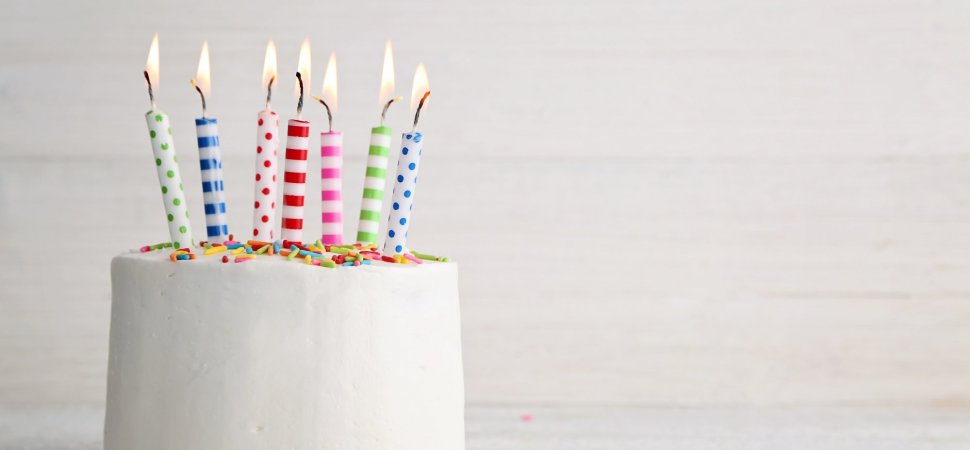 Happy Birthday
1st 	Pretty Mdluli
2nd 	Peta Nesbitt
6th 	Stuart Phillips
7th 	Jane MacConachie
15th 	Heather Allan
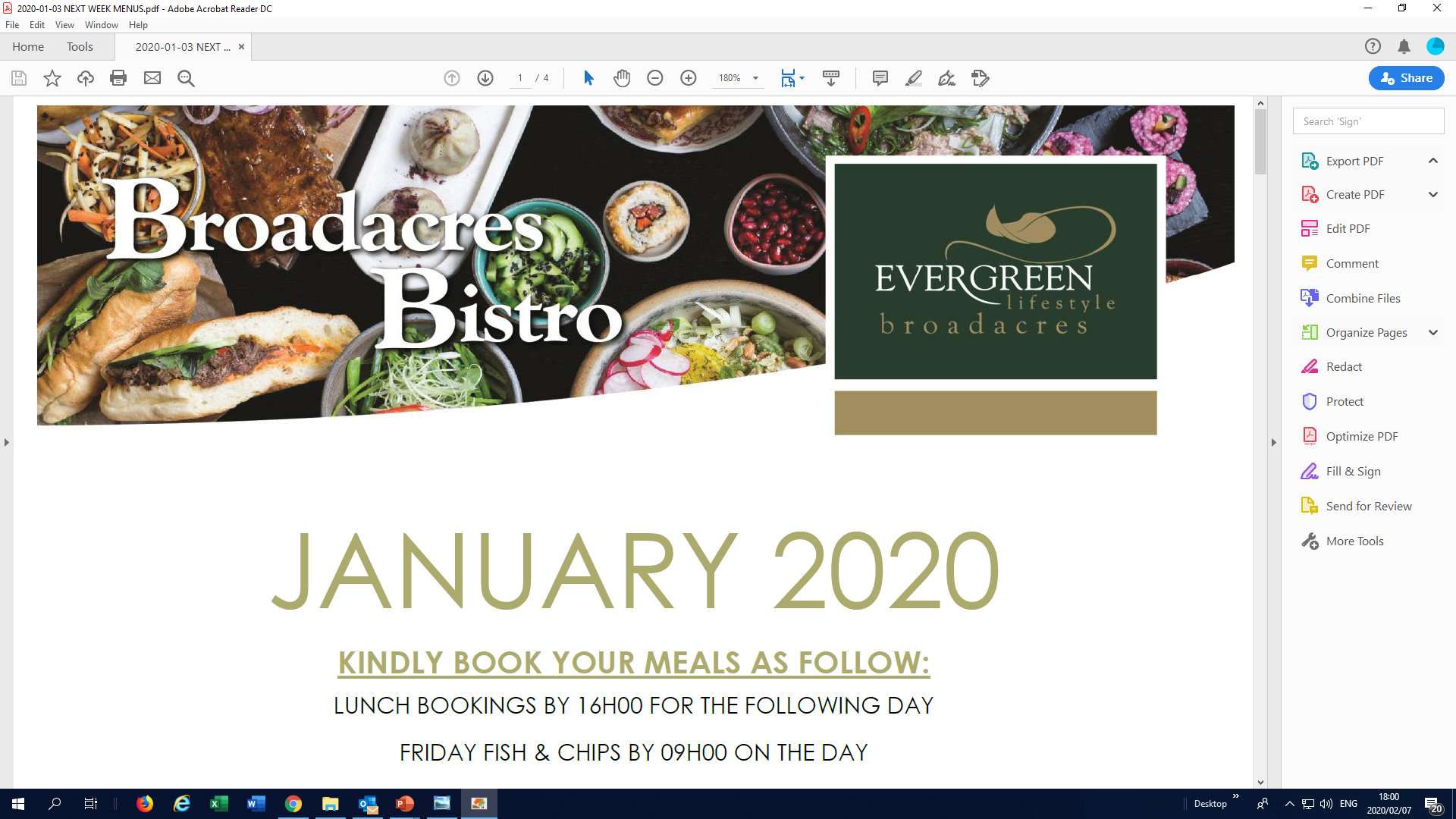 Weekly Menu
R48.00 per person
Confirm bookings daily by 9am with The Bistro on ext. 1209
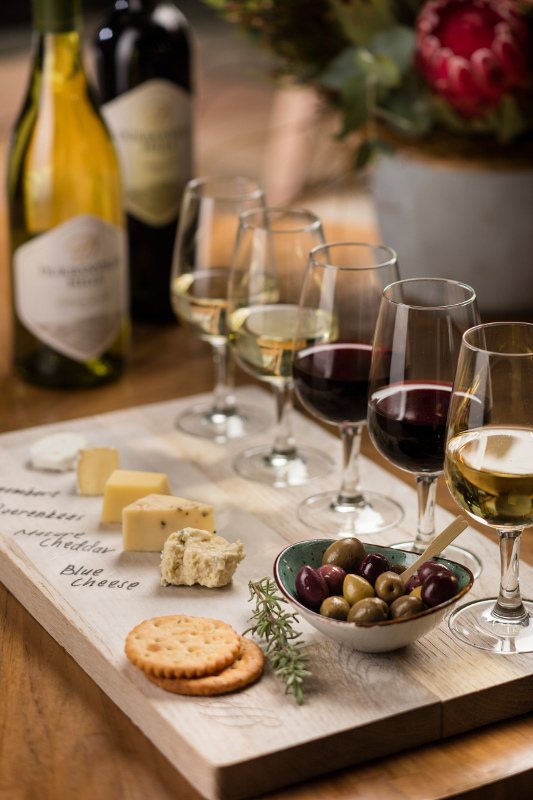 Wednesday 
12 February 2020
 Wine Tasting
R65.00 per person
Confirm bookings by Tuesday, 9am with The Bistro on ext. 1209
Starter
Fruit & Snack Platter

Wine Tasting
Home-Made Lemon Sorbet

Main
Thai chicken Curry, 
Coriander & Coconut Rice,
 Stir-fry Vegetables
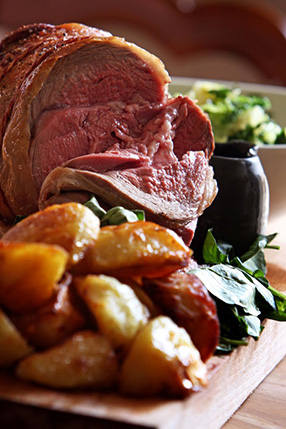 Sunday Lunch 
16 February 2020
R76.00 per person
Please request GLUTEN FREE option when booking
Confirm bookings by Friday, 4pm with The Bistro on ext. 1209
Starter
Caprese Tartlet

Main
Roast Beef & Red Wine Gravy, 
Potato Bake & Sautéed Vegetables

Dessert
Ice Cream Sunday
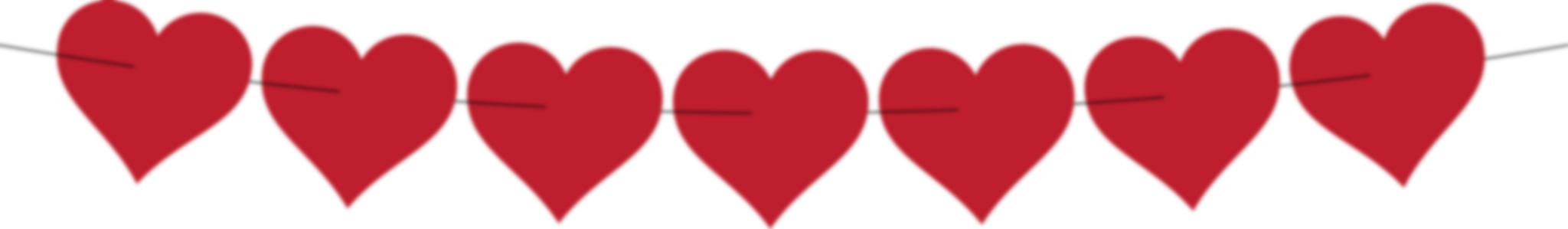 Important Dates to Diarize
Sales Event

15 February 2020
Valentine’s Day Wine Tasting Dinner

12 February 2020
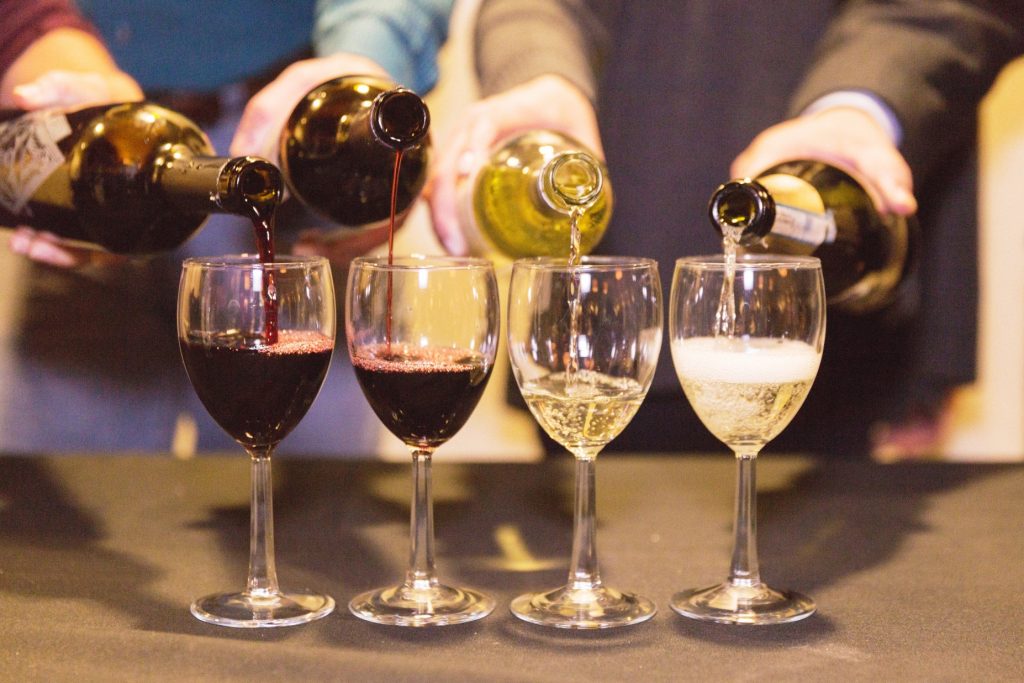 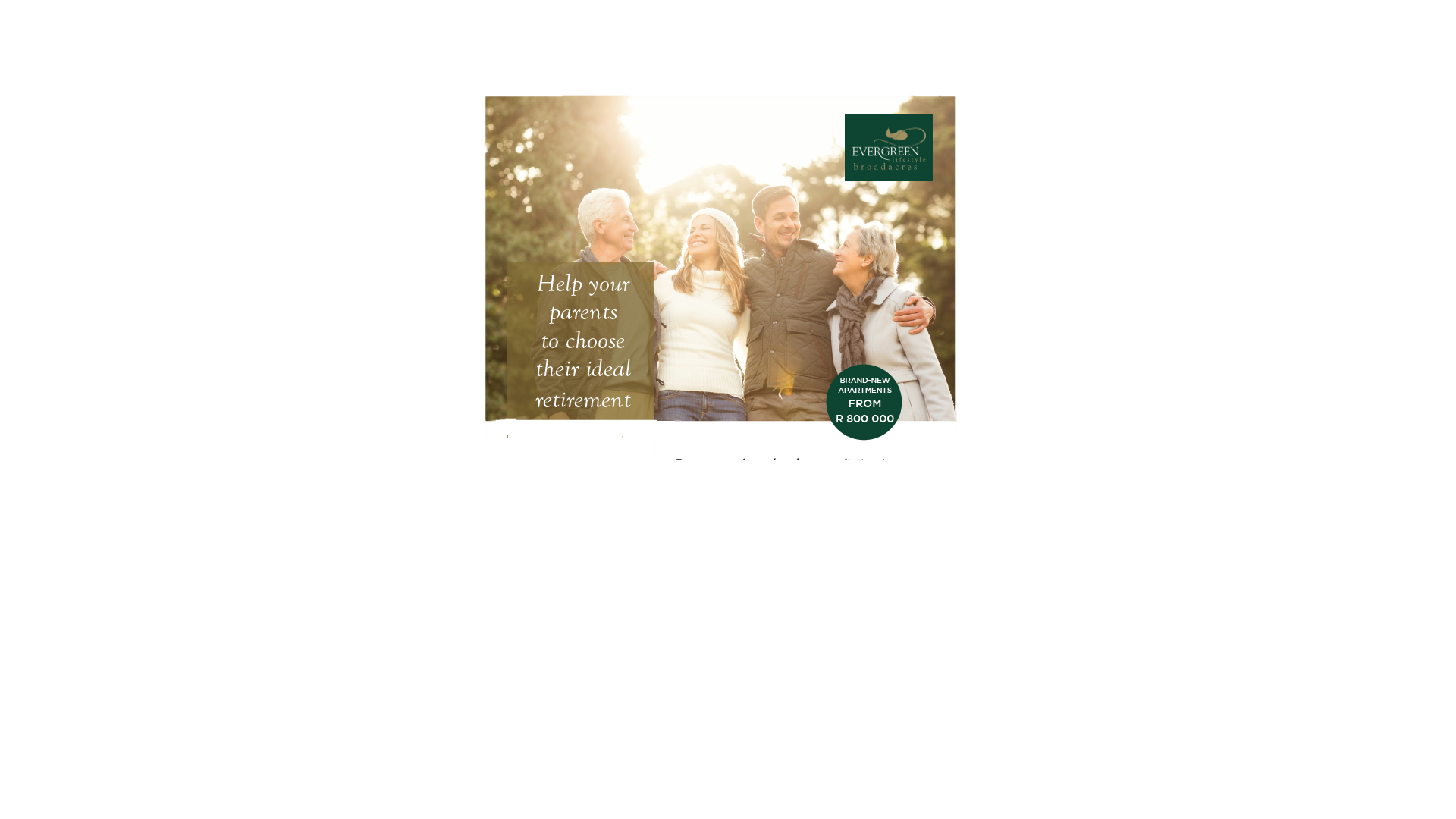 Book Club

18 February 2020
ResCom Six Month Feedback Meeting

26 February 2020
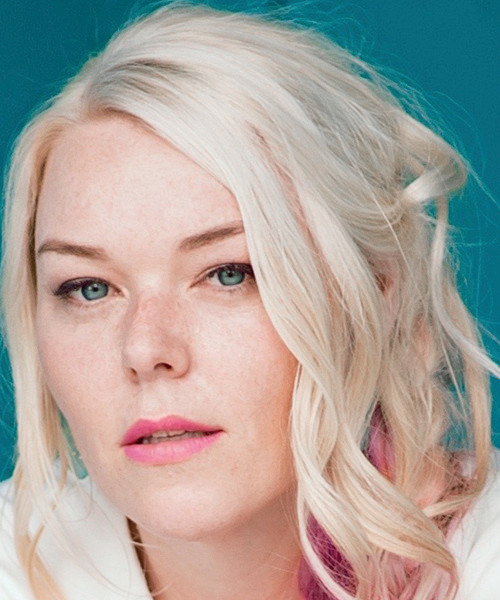 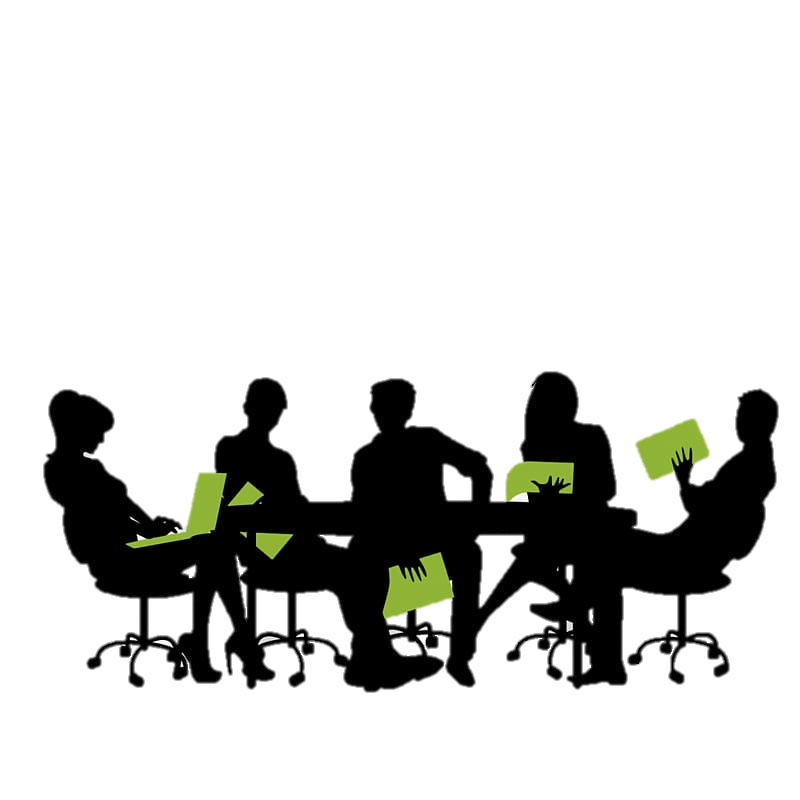 Join us for a talk on
Presented by: Sr Marius Grobler
Date: 13 February 2020
Time: 2pm
Venue: Evergreen Lifestyle Centre
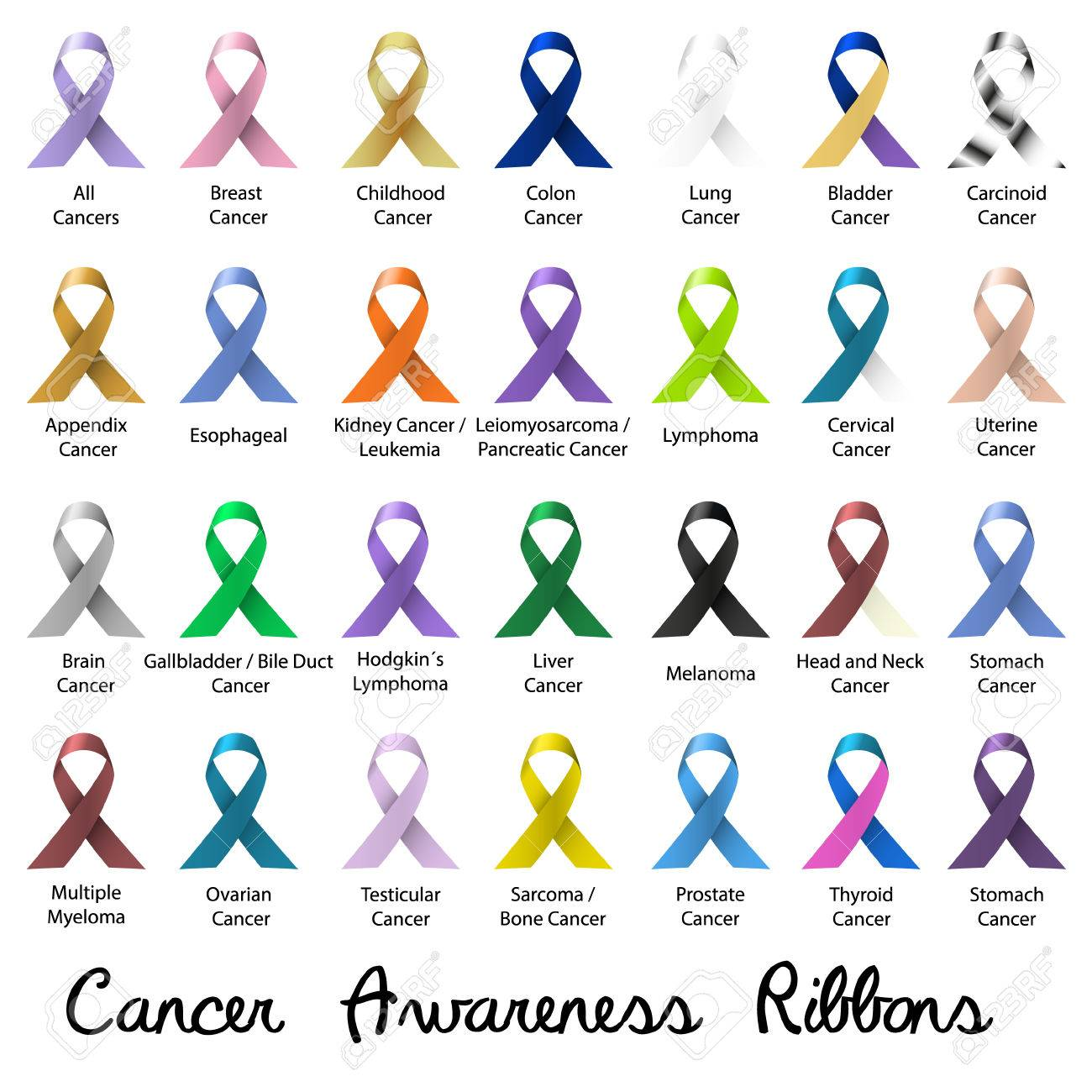 Cancer
awareness 
ribbons
Entertainment
Richard O’Brien’s Rocky Horror Show
          From: 17 January 2020 to 1 March 2020
          Venue: The Teatro
     
         Times: 
          Wednesday – Friday: 20h00
          Saturday: 15h00 & 20h00
          Sunday: 14h00 & 18h00

          Tickets: R100 – R500
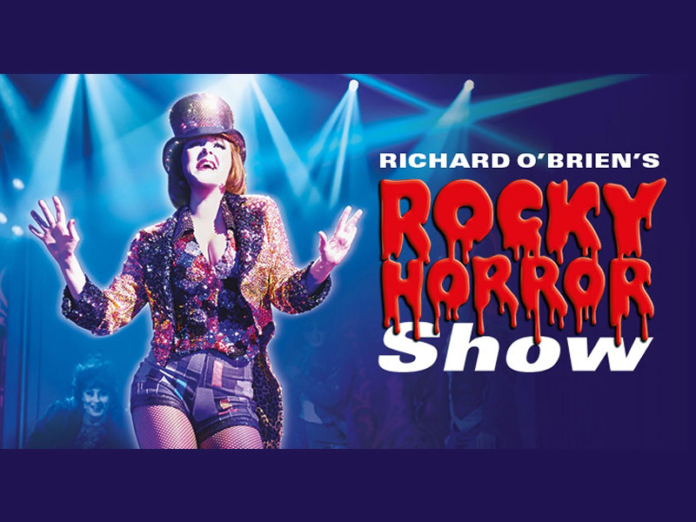 EXPO’S

21 – 23 February 2020: Caravan, Camp and Destination Show
27 February 2020 – 1 March 2020: Gauteng Homemakers Expo
28 February 2020 – 1 March 2020: Travel Expo
29 February 2020 – 1 March 2020: Canine Zone Crazy Pawsome Love Pet Expo
5 – 8 March 2020: Hobby-X Johannesburg
14 – 15 March 2020: The Wedding Expo
8 – 13 April 2020: Rand Show 2020
8 – 10 May 2020: Natural & Organic Expo comes to SA
17 – 19 July 2020: Coffee & Chocolate Expo
26 – 29 November 2020: Cannabis Expo
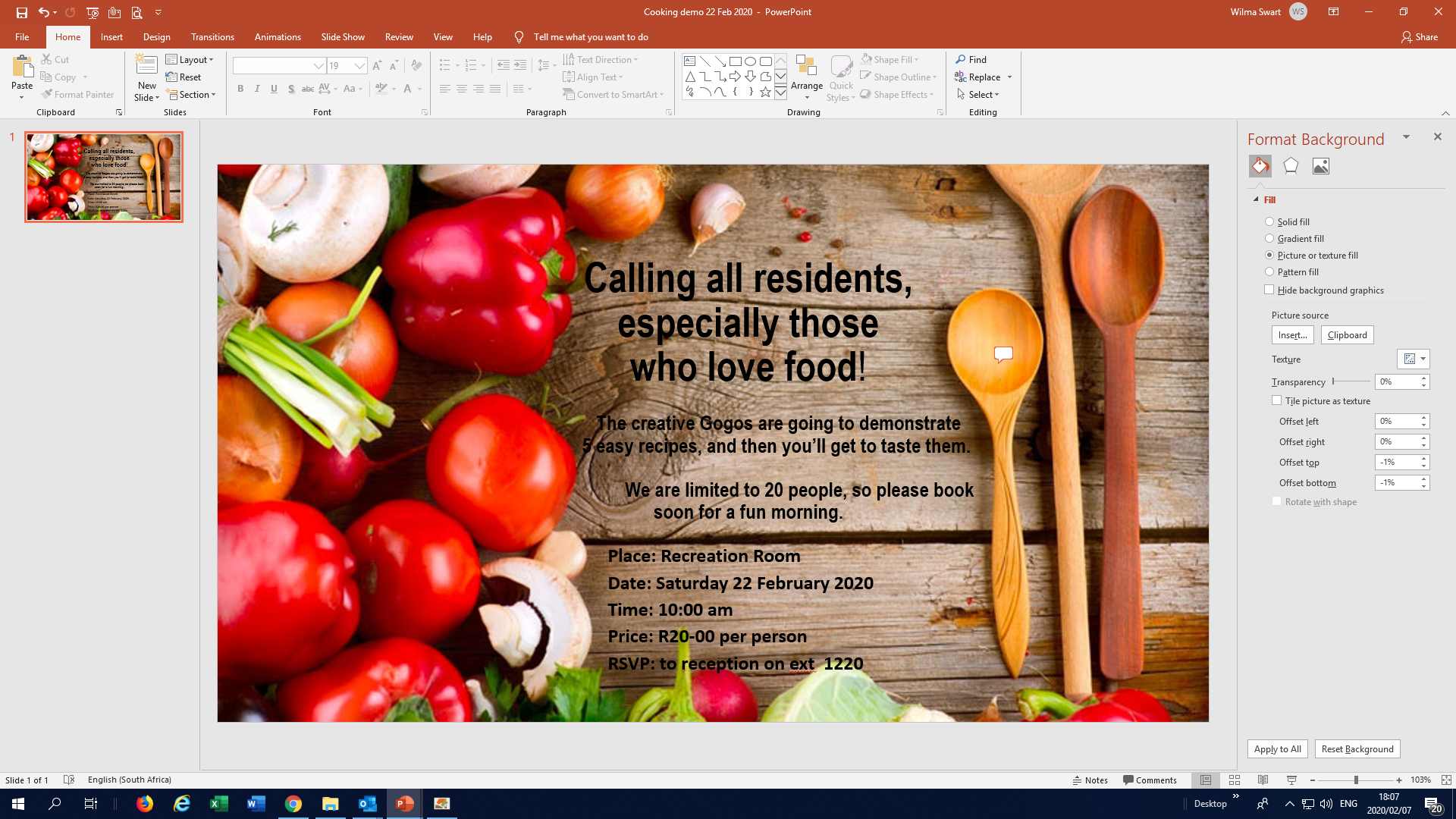